IDENTIFICATION OF
MASKED CELEBRITIES
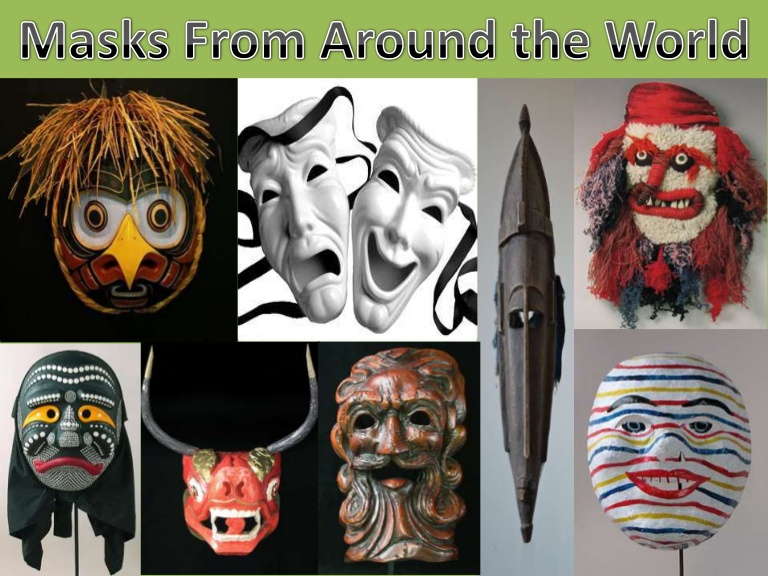 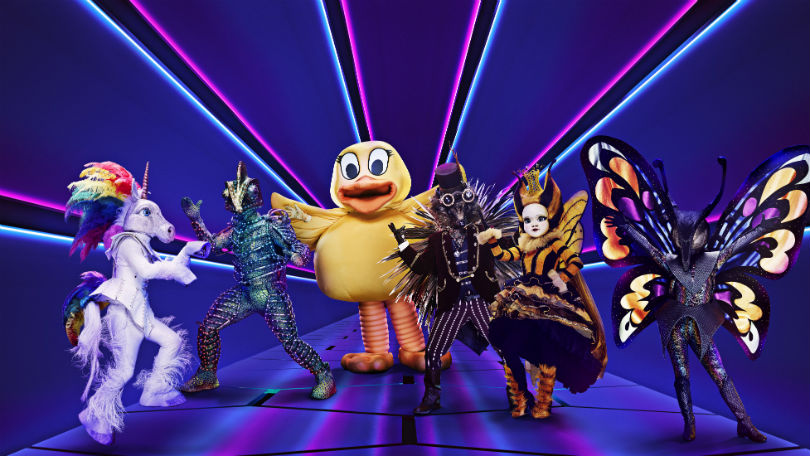 Dwayne Johnson
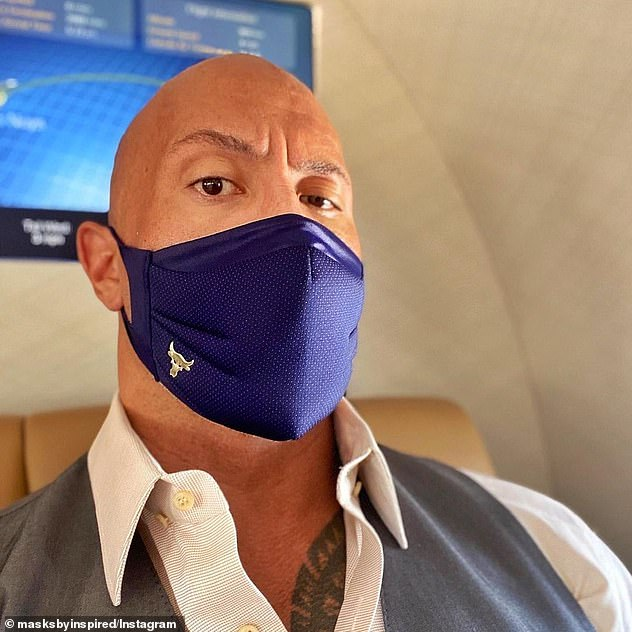 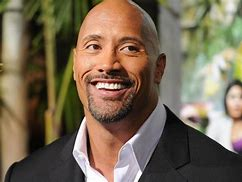 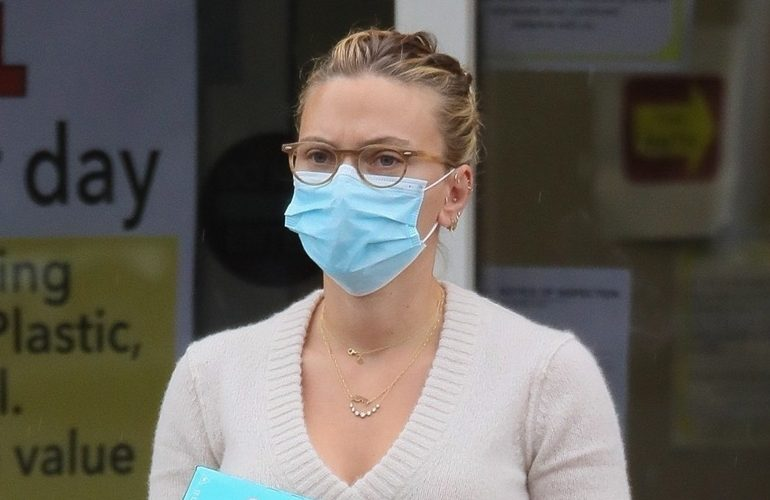 Scarlett Johansson
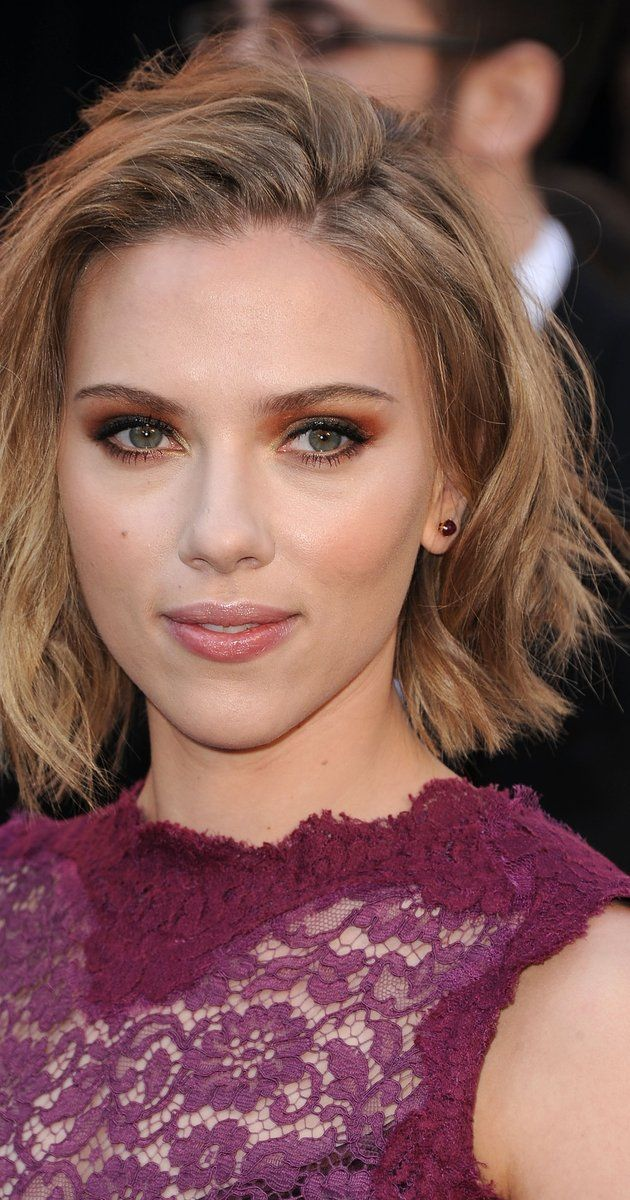 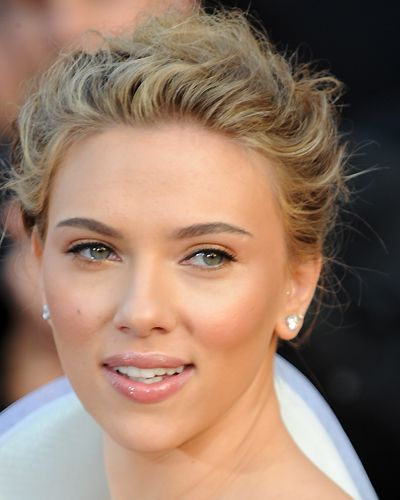 Samuel L. Jackson
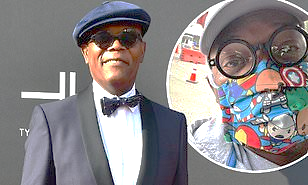 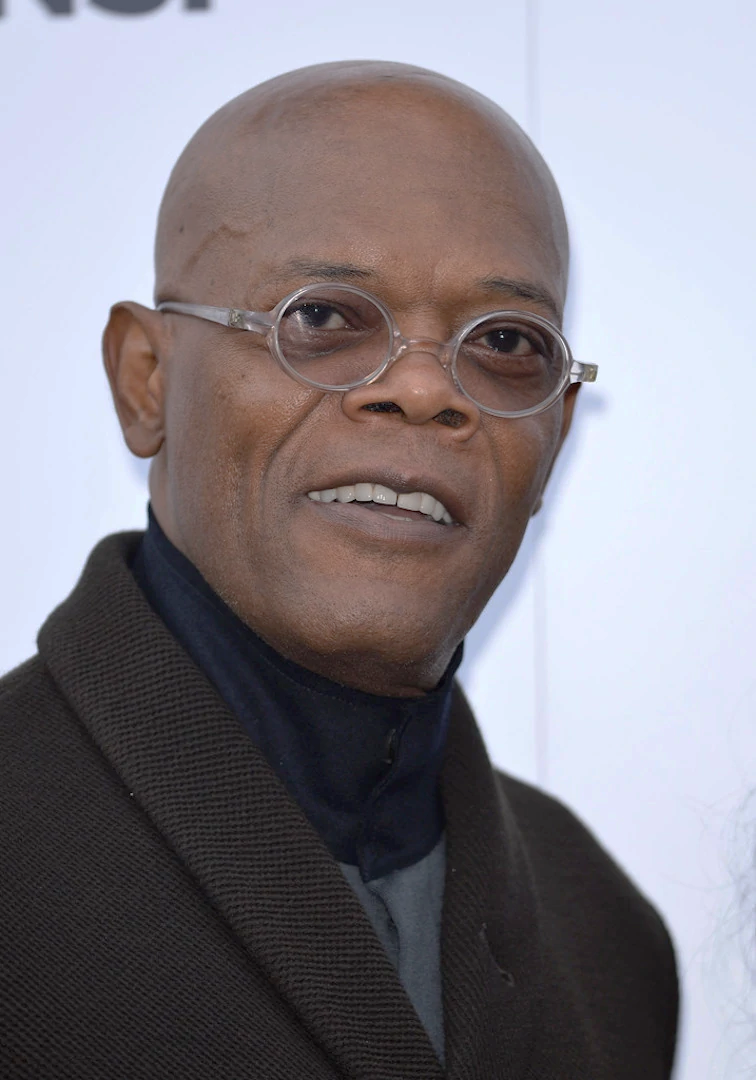 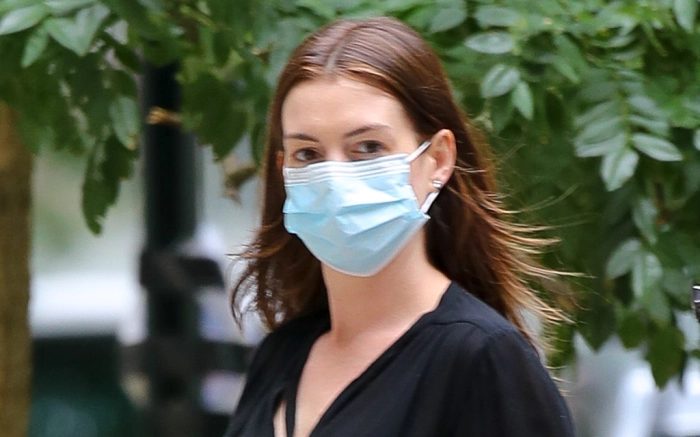 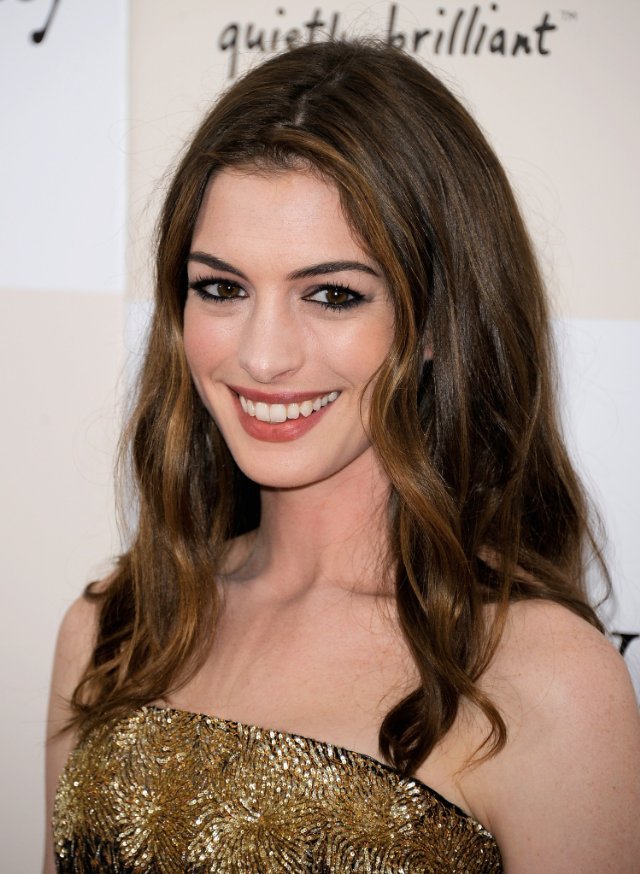 Anne Hathaway
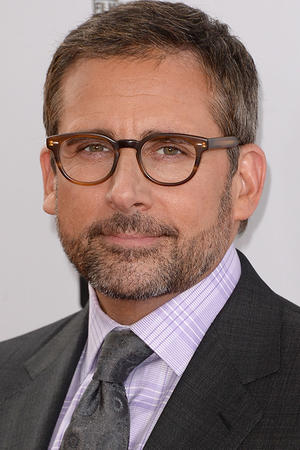 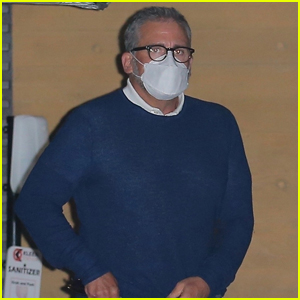 Steve Carell
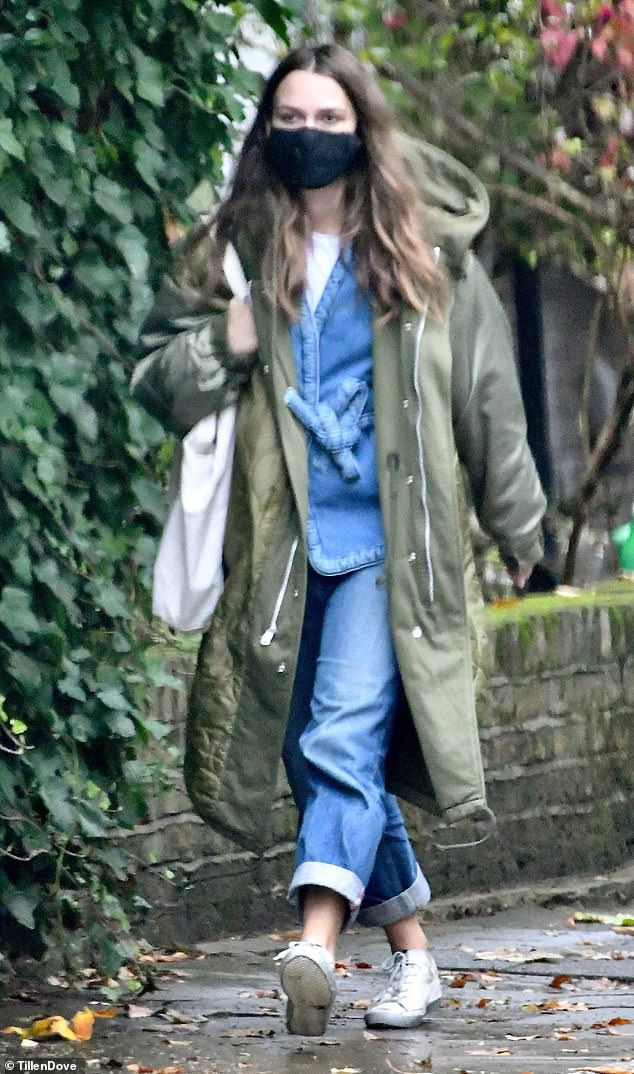 Keira Knightley
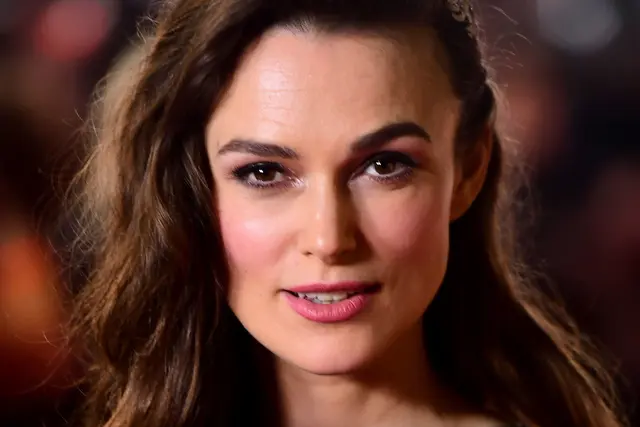 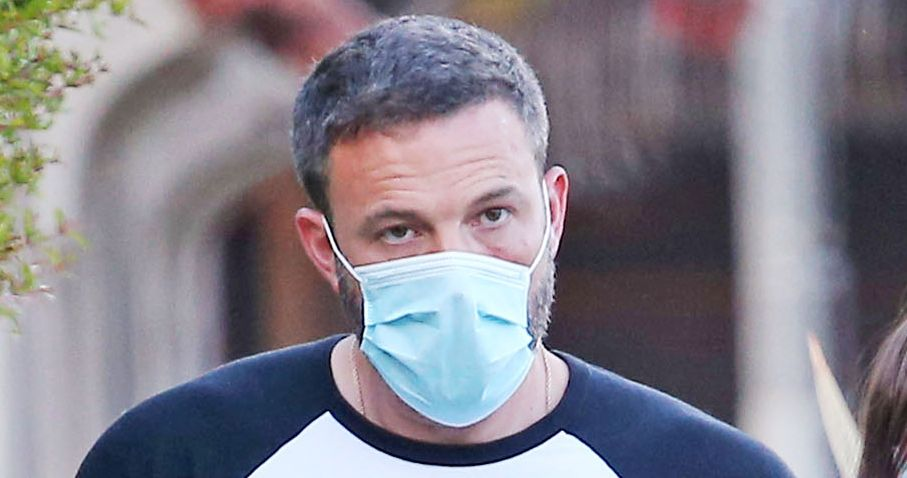 Ben Affleck
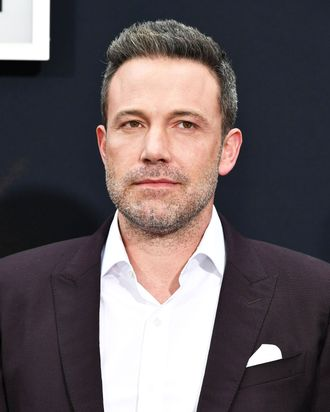 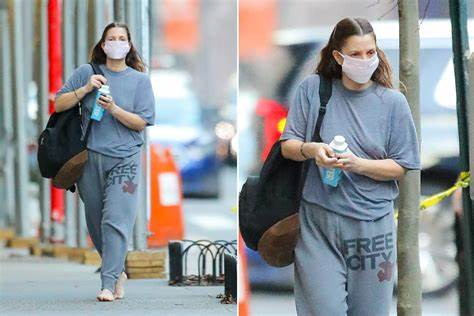 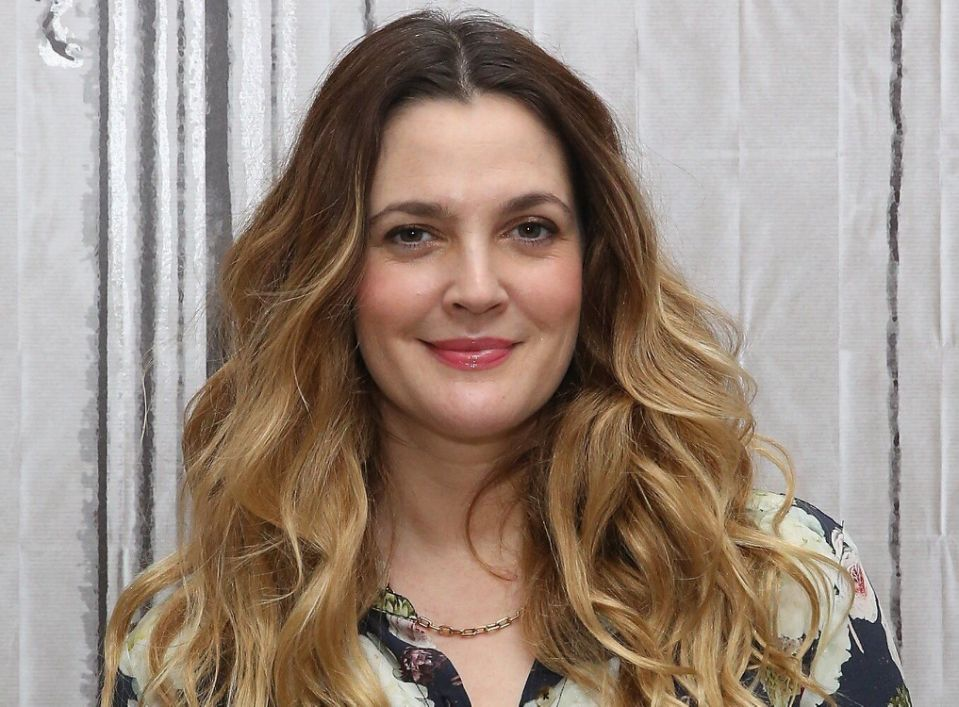 Drew Barrymore
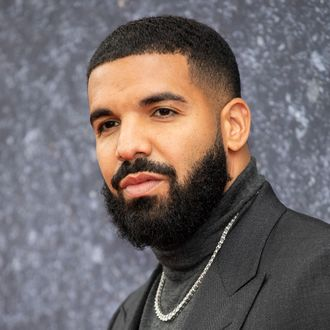 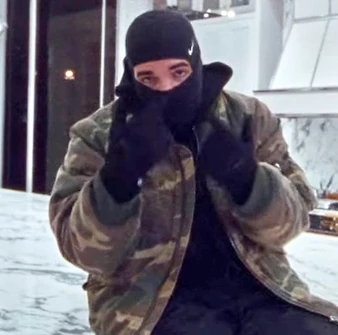 Drake
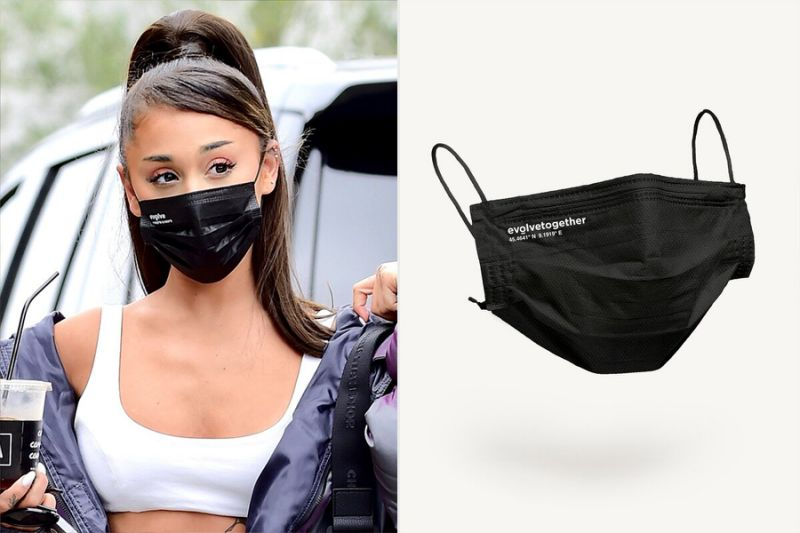 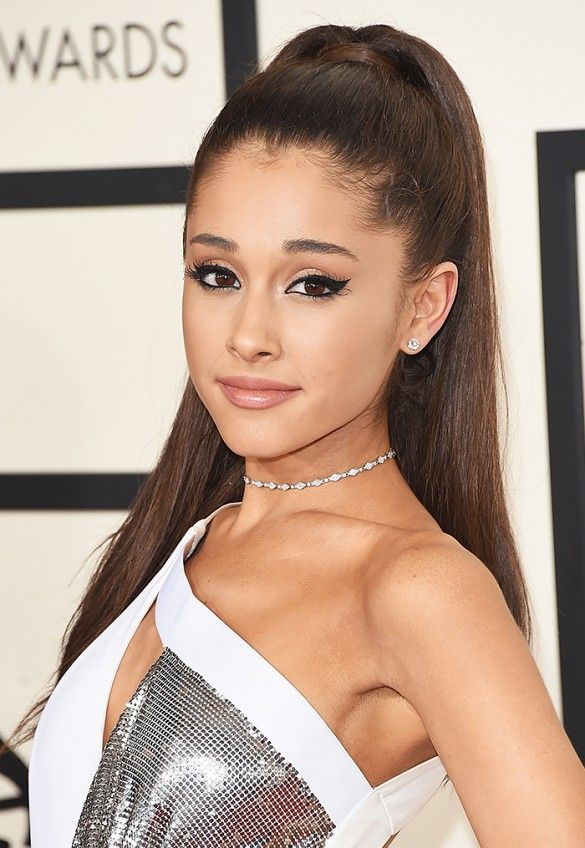 Ariana
Grande
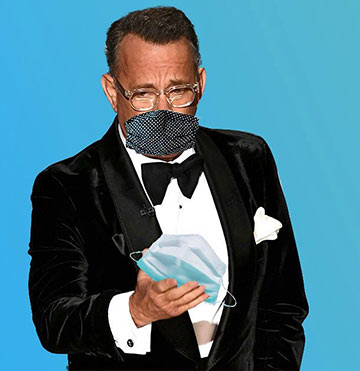 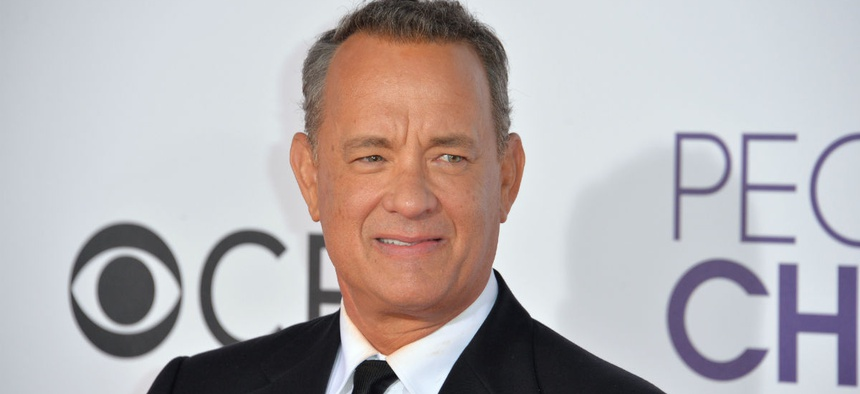 Tom Hanks
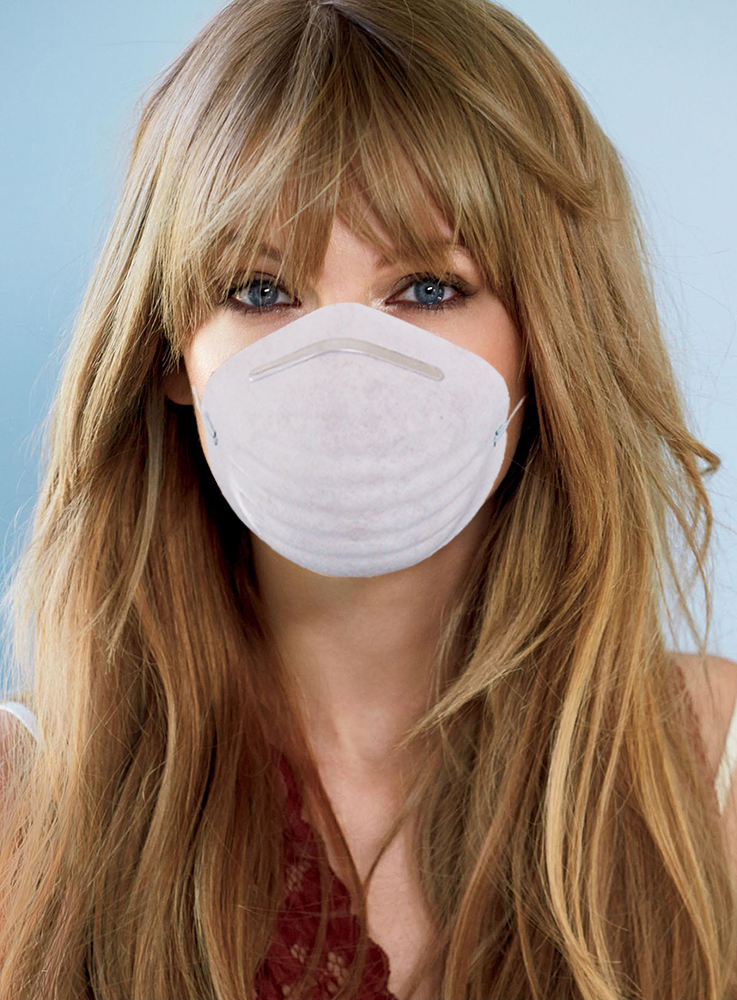 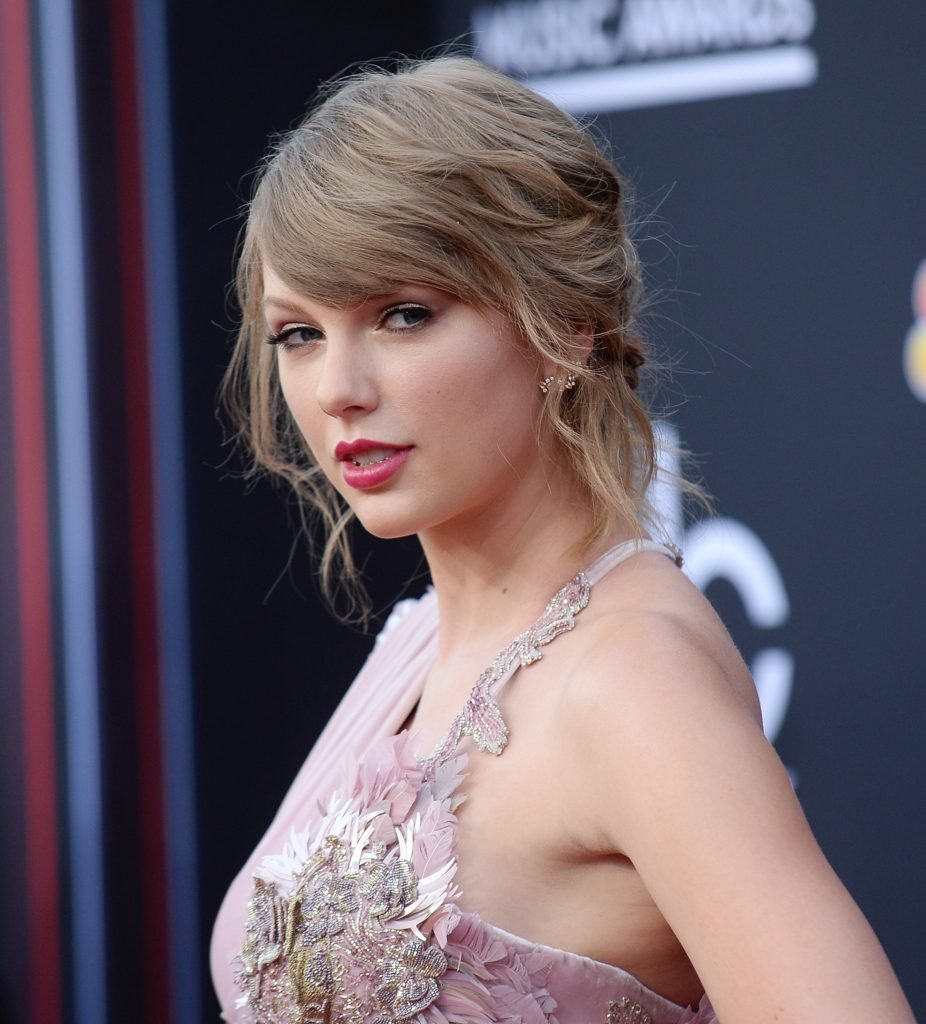 Taylor
Swift
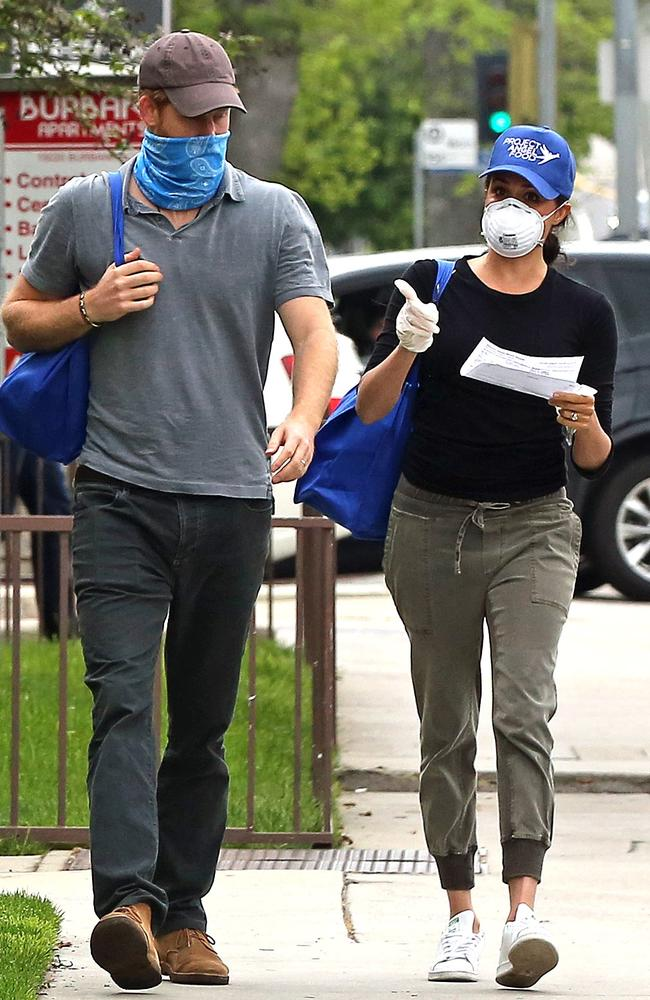 Prince Harry
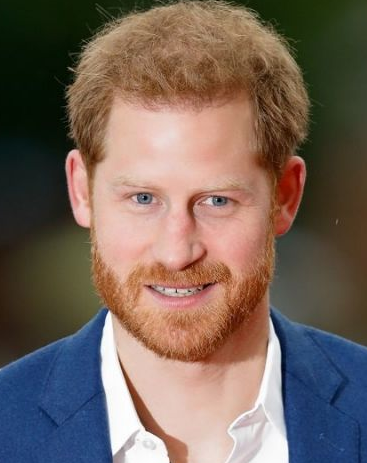 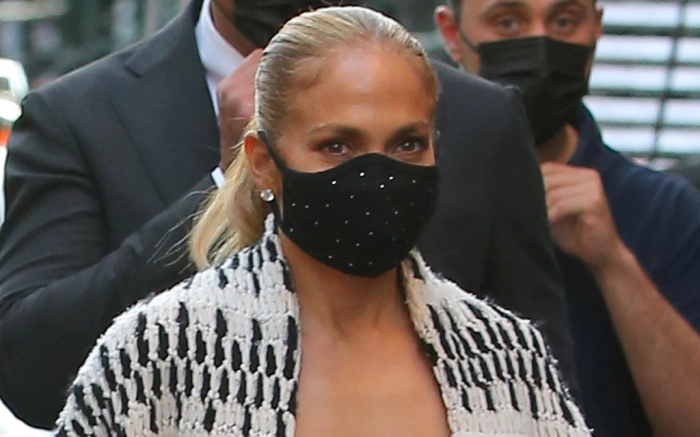 Jennifer Lopez
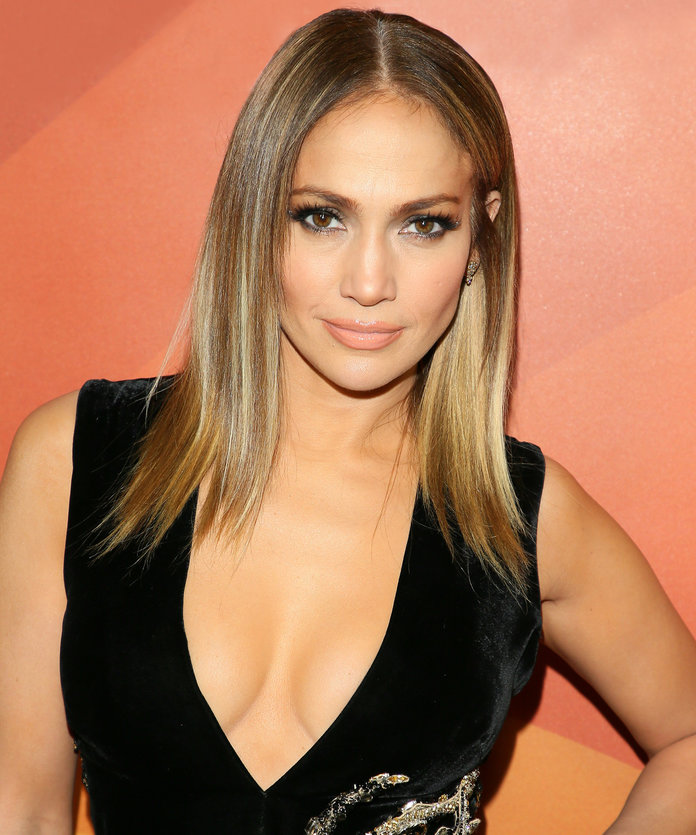 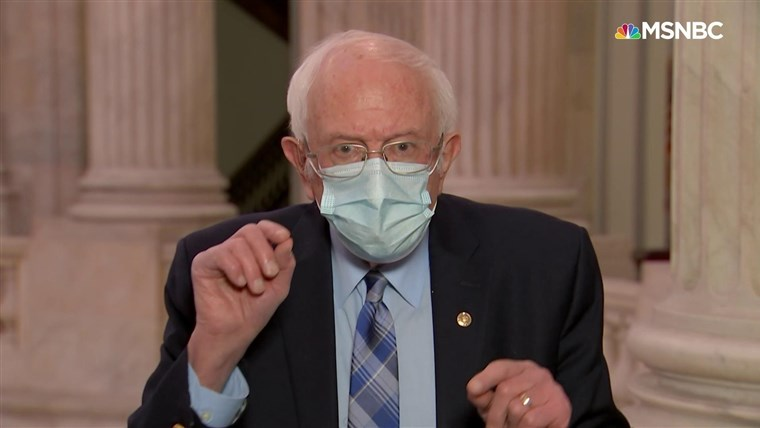 Bernie Sanders
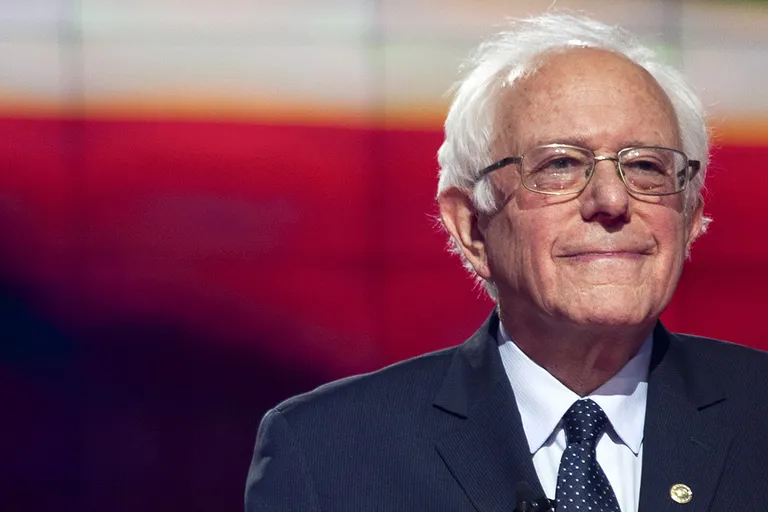 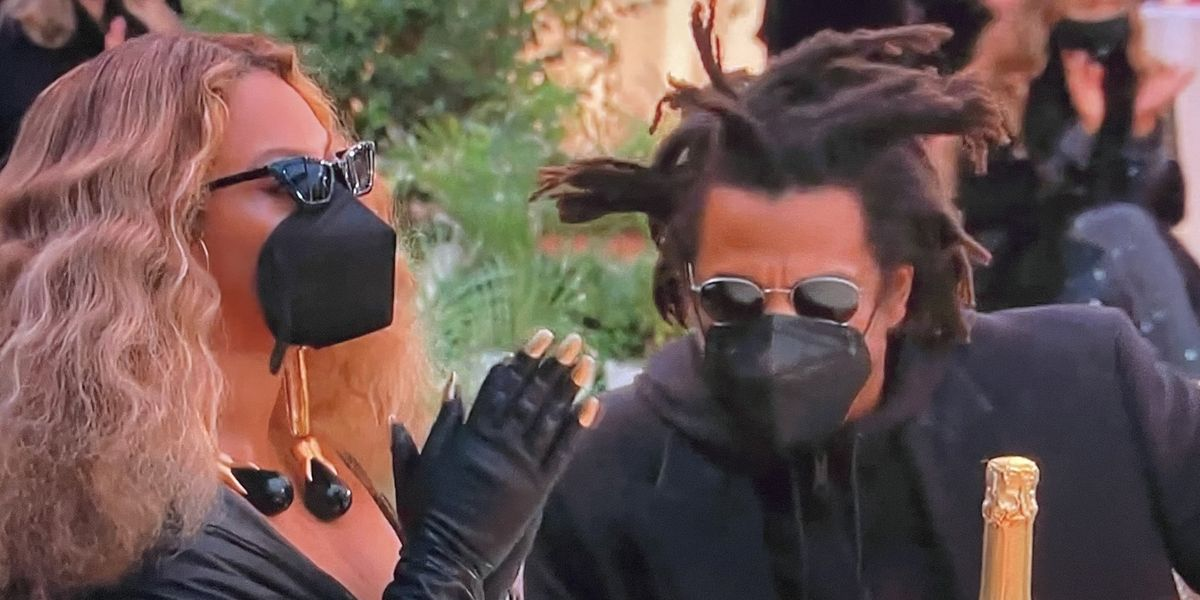 Beyonce
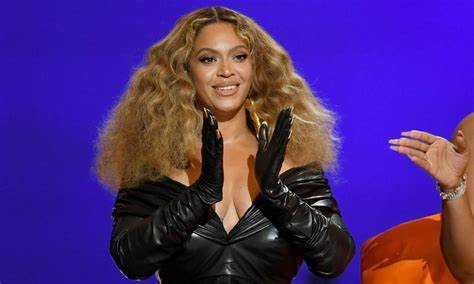 Tiger Woods
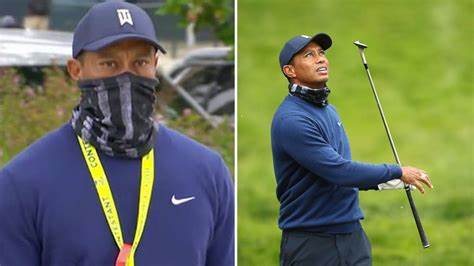 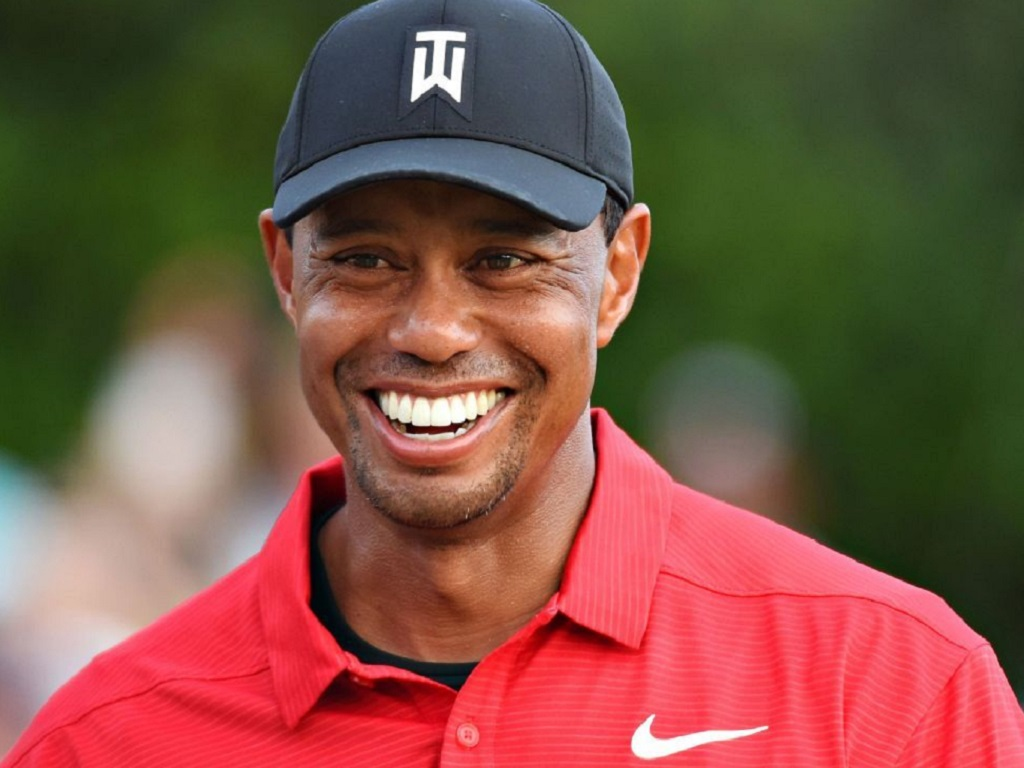 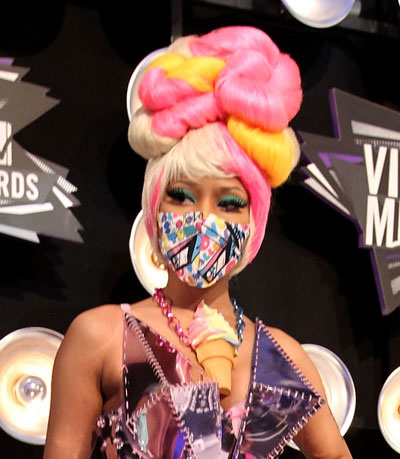 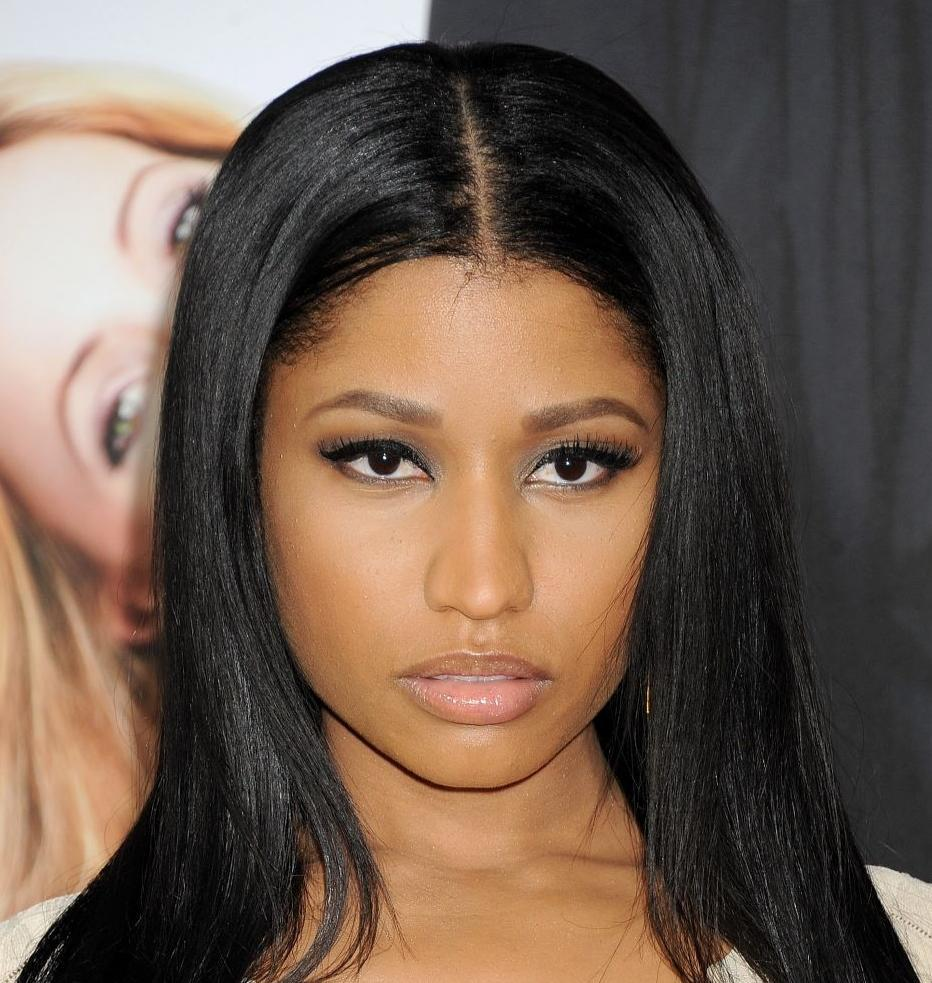 Nicki Minaj
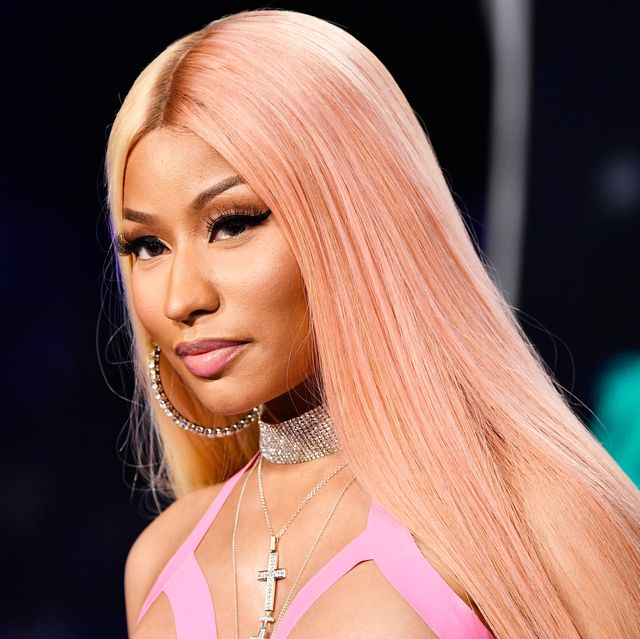 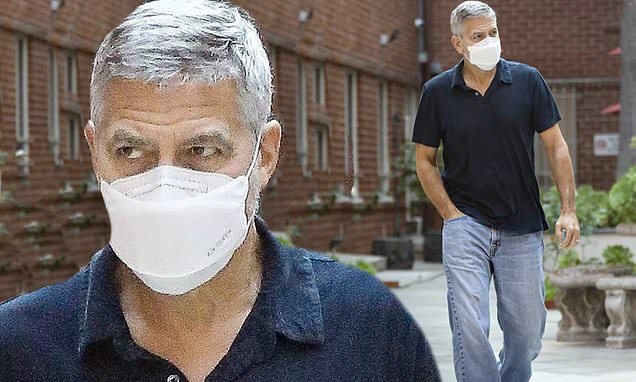 George Clooney
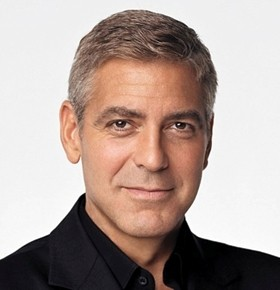 Kylie Jenner
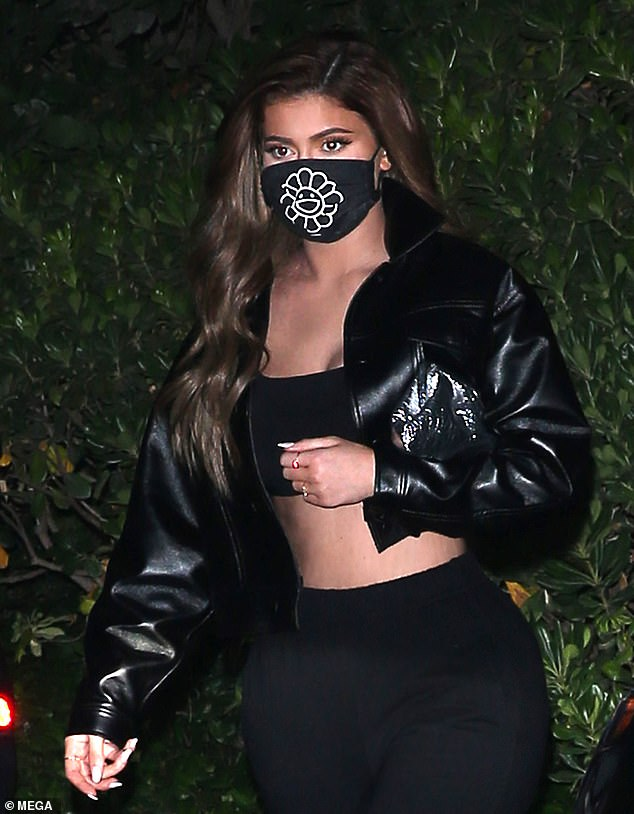 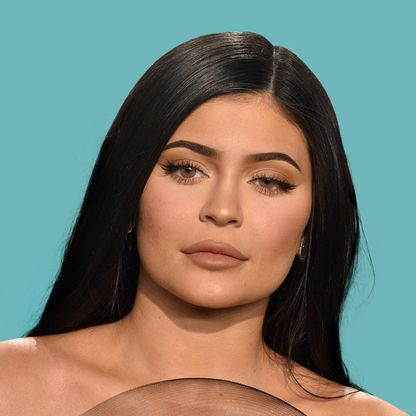 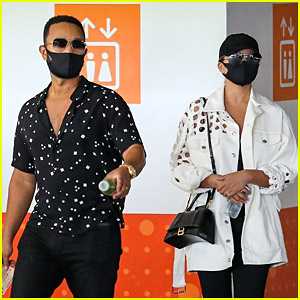 John Legend
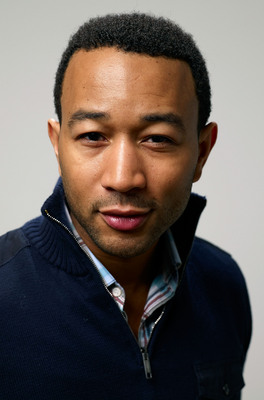 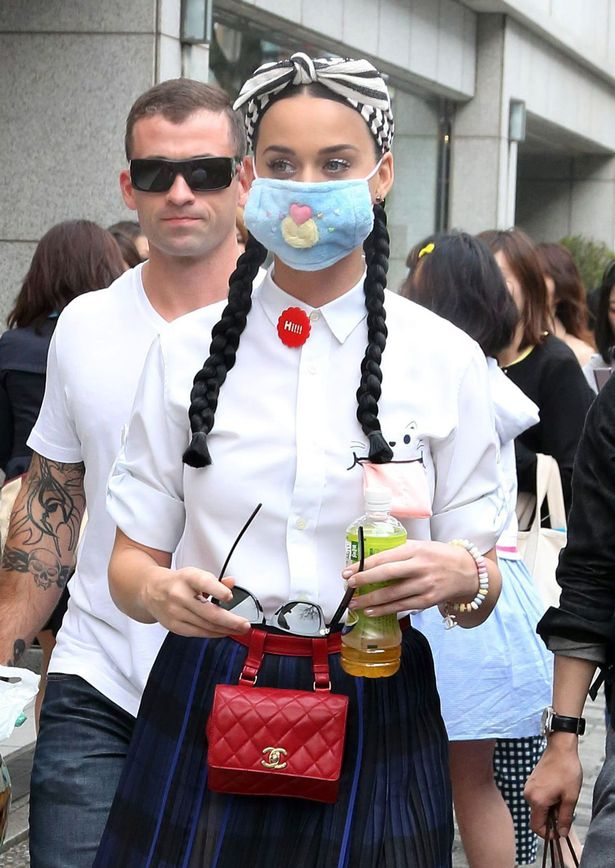 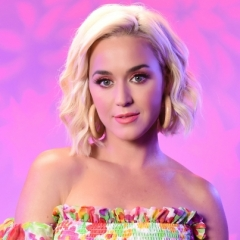 Katy Perry
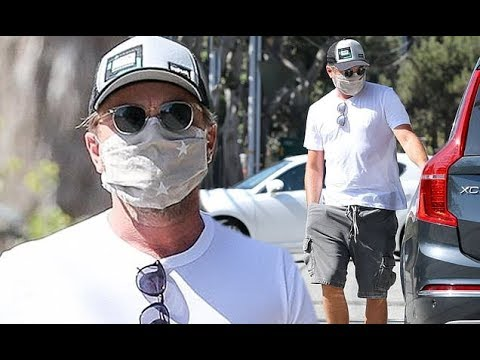 Leonardo DiCaprio
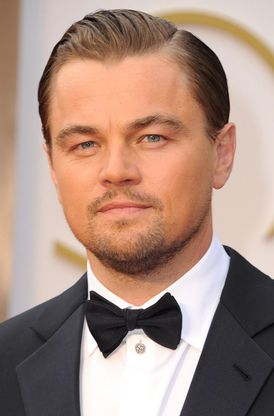 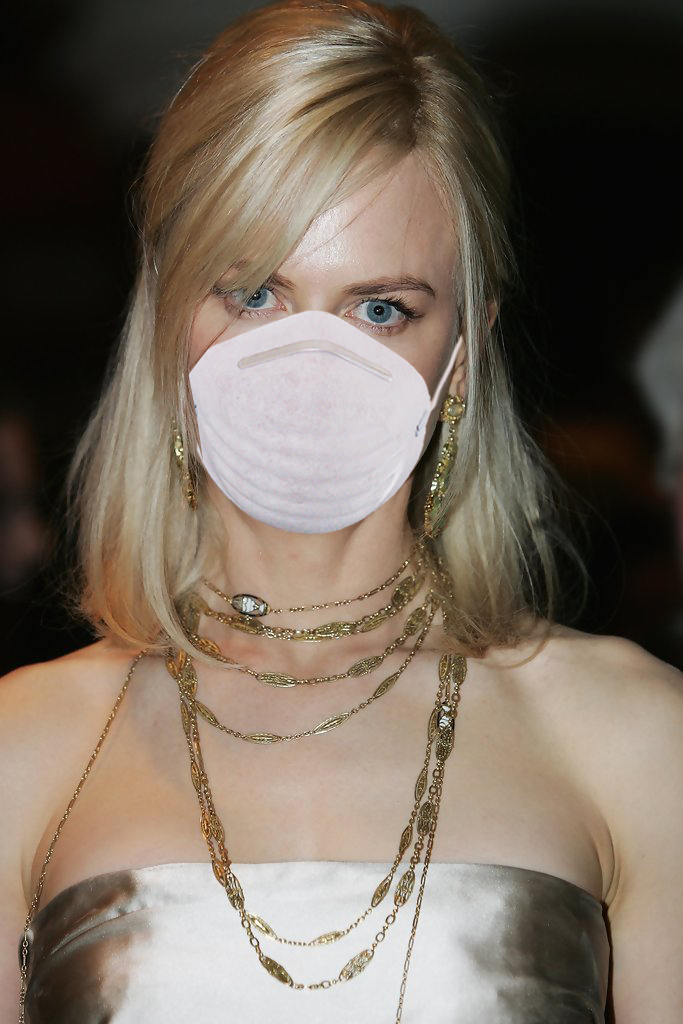 Nicole Kidman
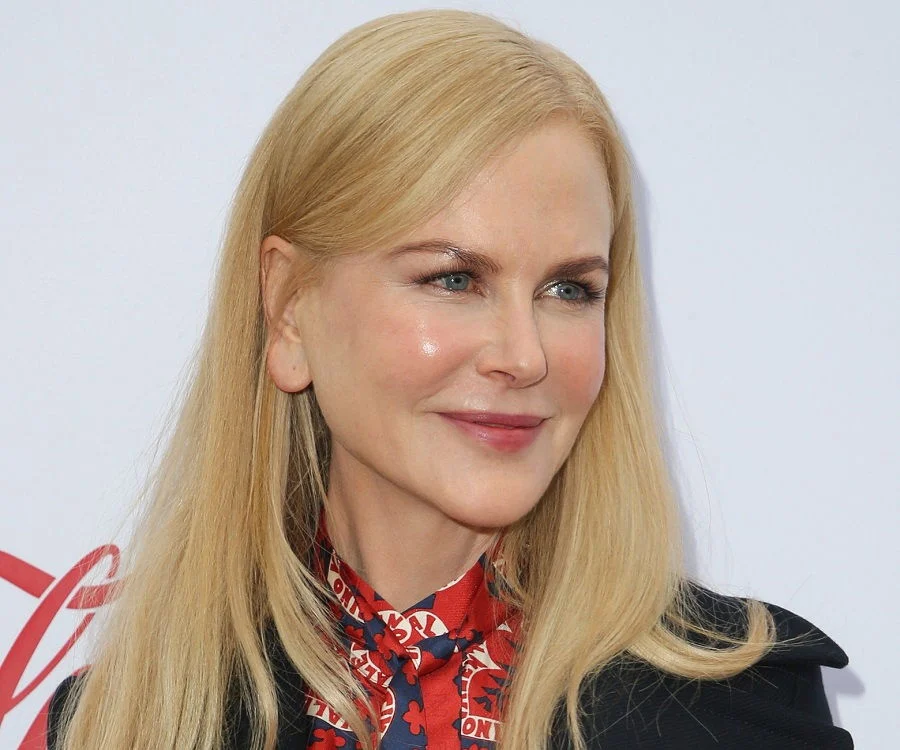 Arnold Schwarzenegger
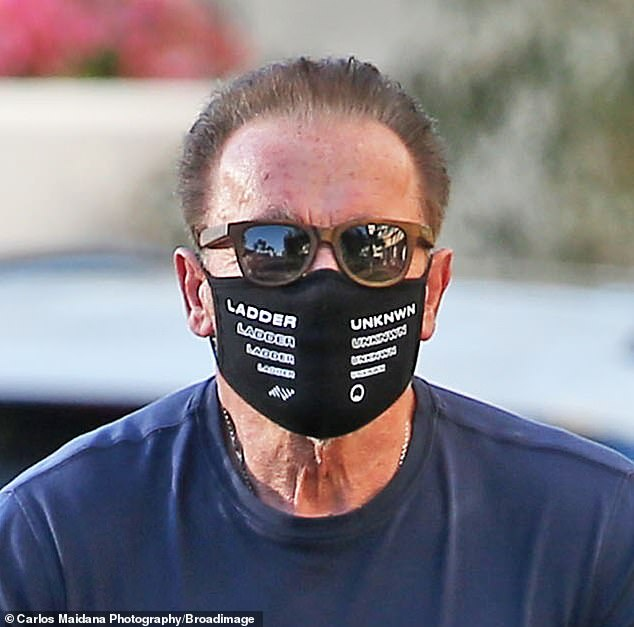 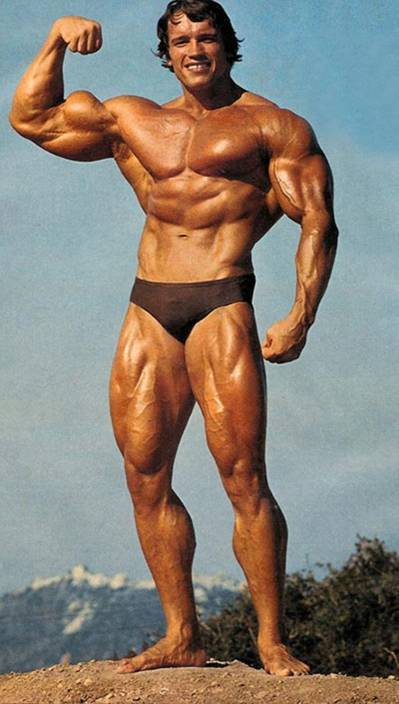 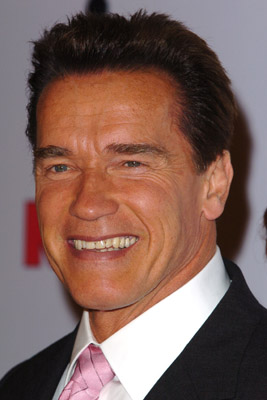 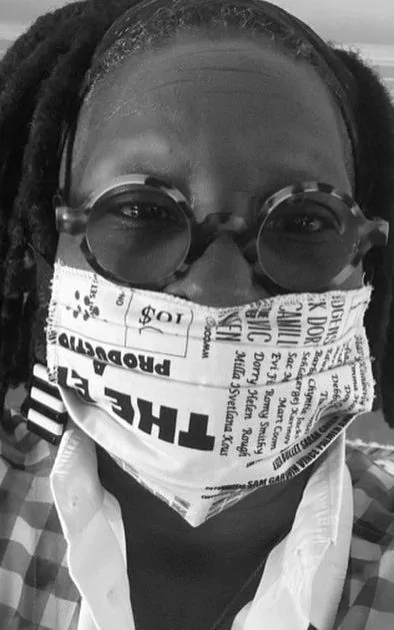 Whoopi
Goldberg
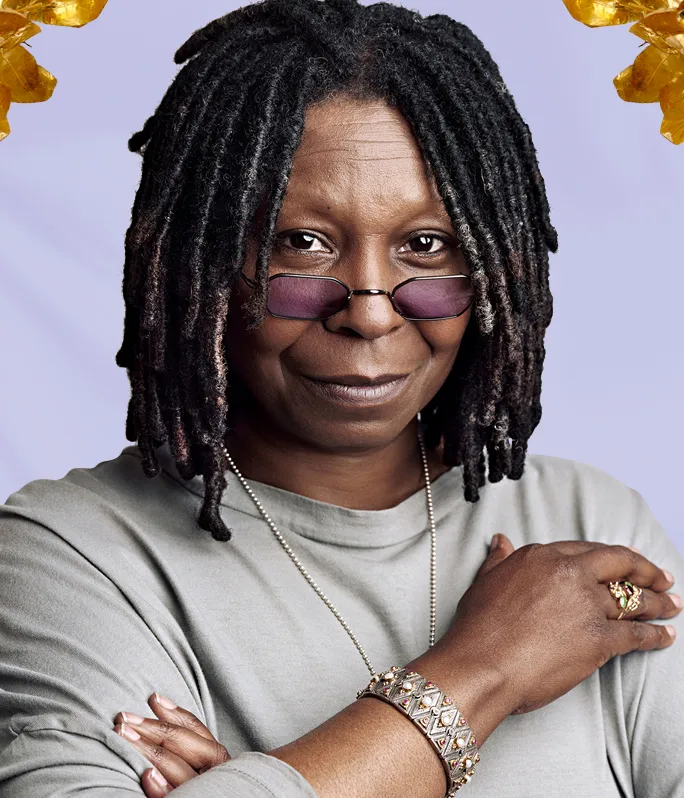 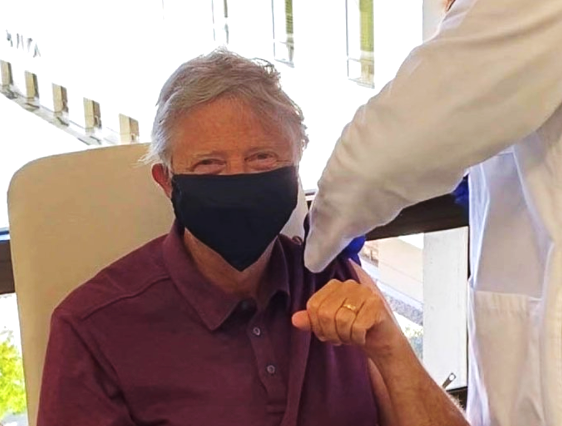 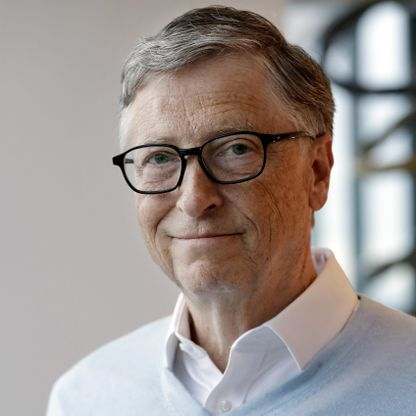 Bill
Gates
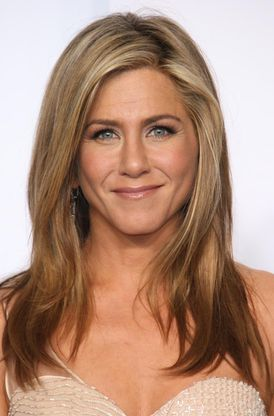 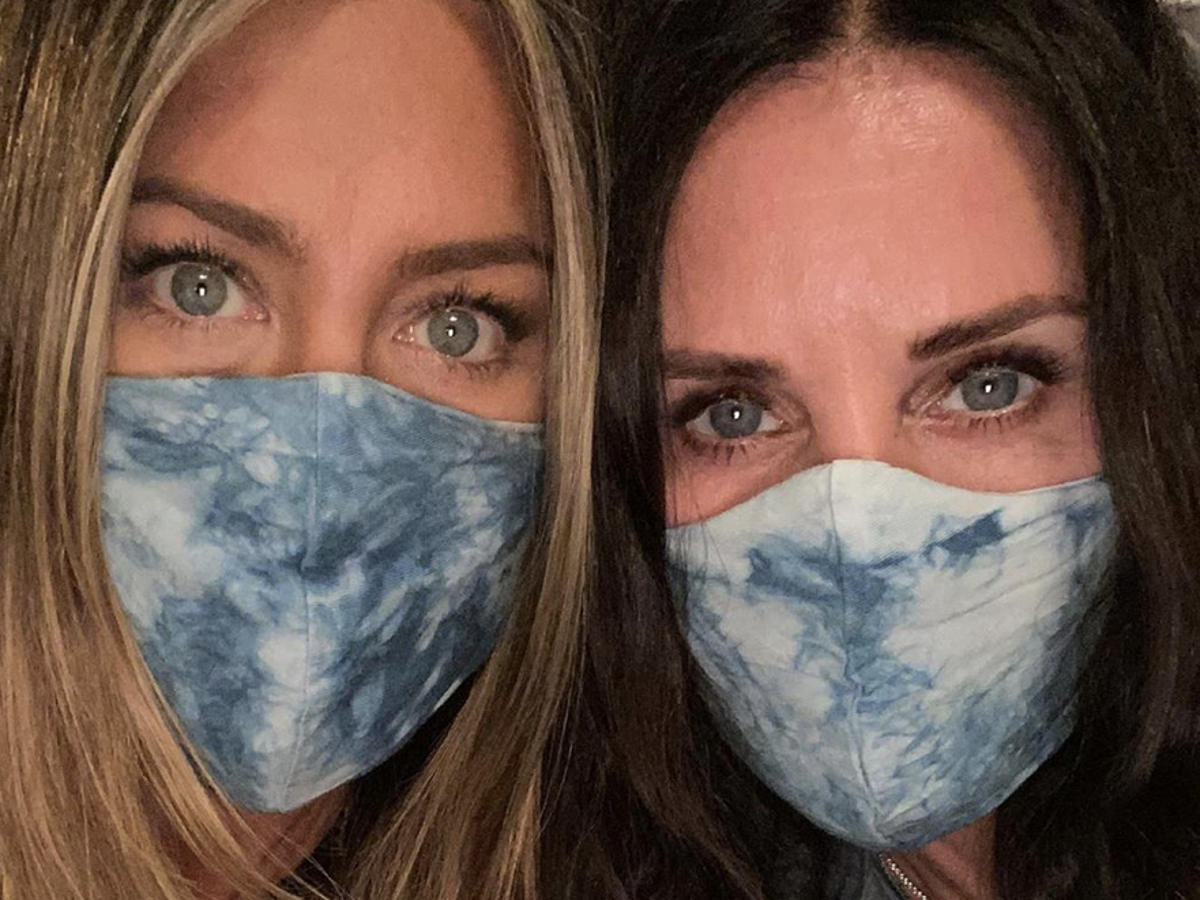 Jennifer
Anniston
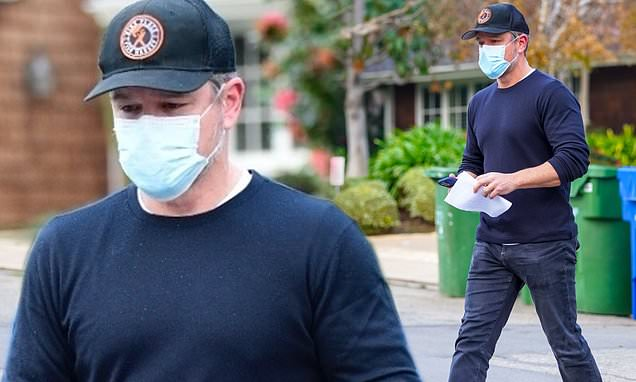 Matt Damon
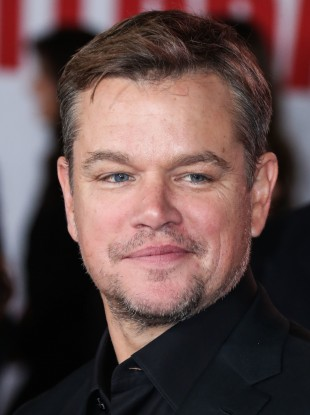 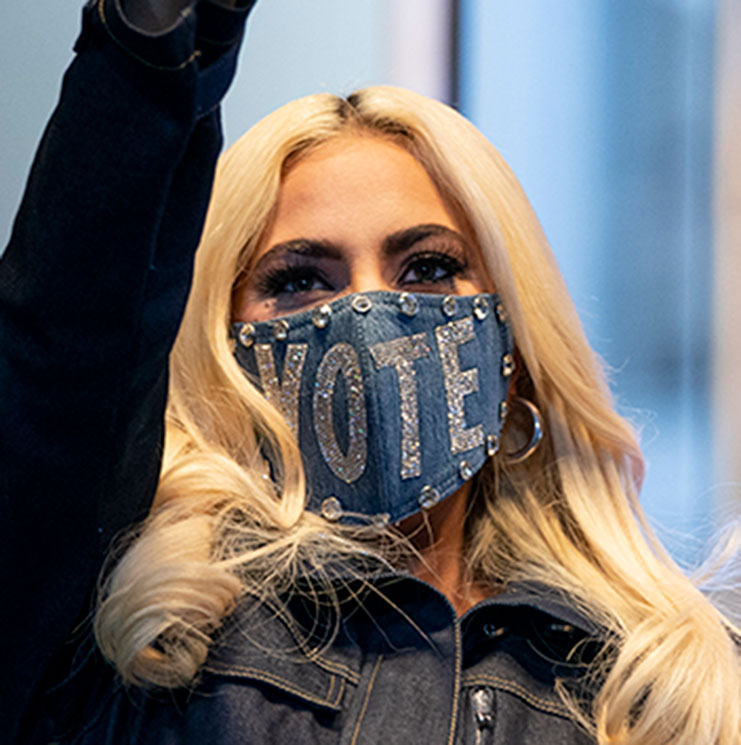 Lady Gaga
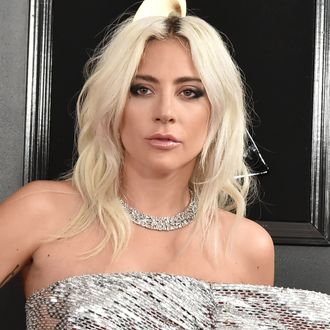 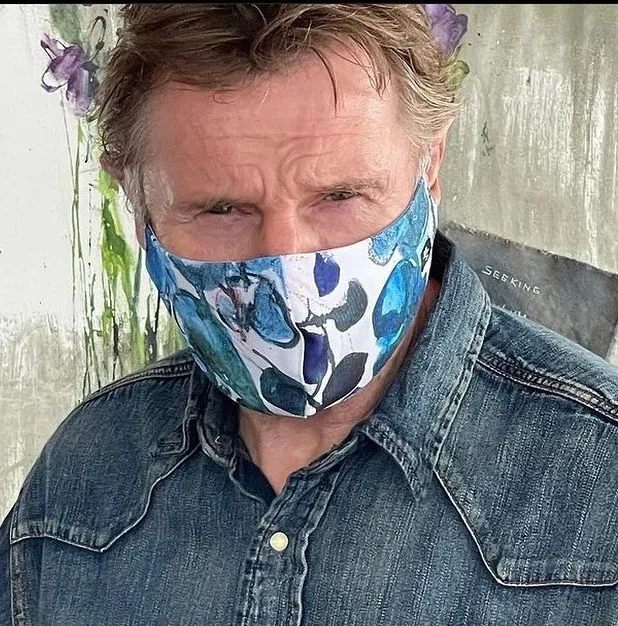 Liam Neeson
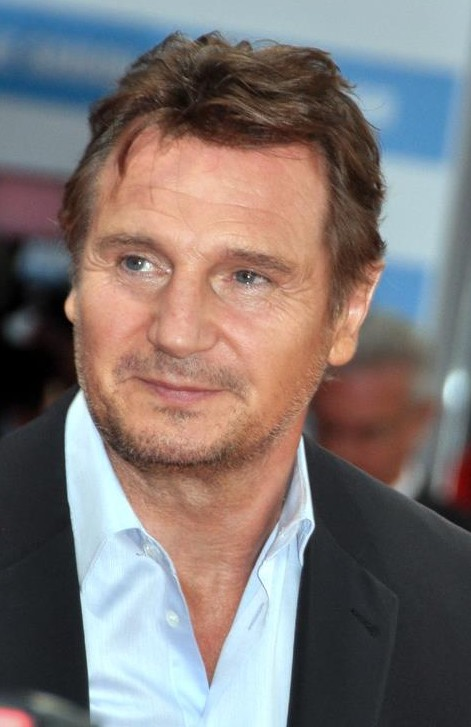 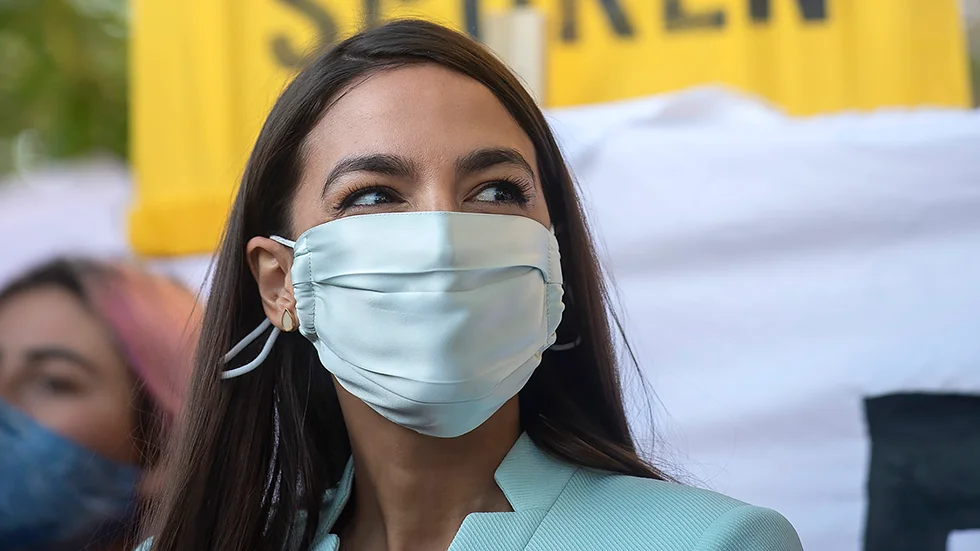 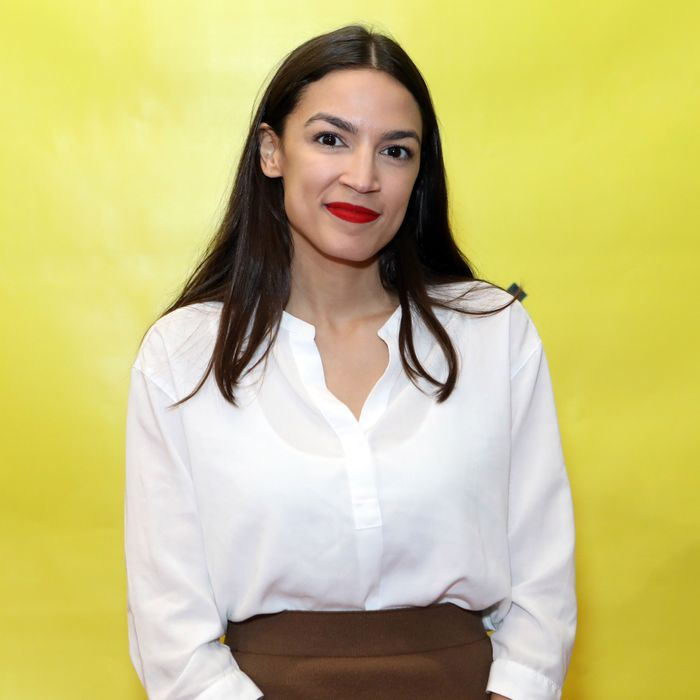 Alexandria Ocasio-Cortez (AOC)
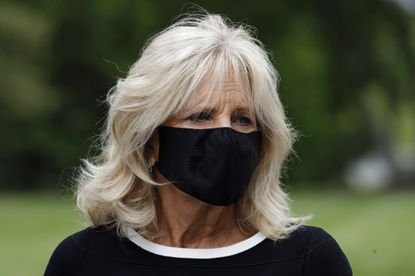 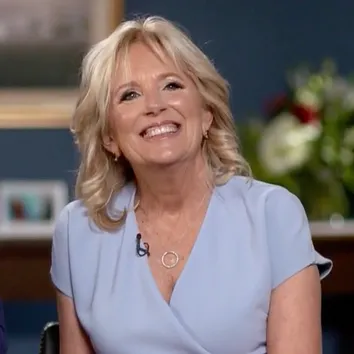 Jill
Biden
“Education is possibility set in motion.”
FOR A PLETHORA OF POWERPOINT
CHALLENGES AND TRIVIA QUIZES,
PLEASE VISIT:  
http://murov.info/PPTPreshows.htm 
or http://murov.info  

Celebrities selected from:https://today.yougov.com/ratings/entertainment/fame/people/all 
https://www.imdb.com/list/ls052283250/ 
https://www.telltalesonline.com/26925/popular-celebs/ 

Till Next Time -
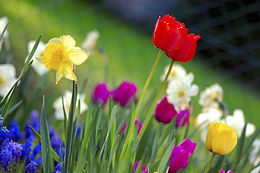